PHY 711 Classical Mechanics and Mathematical Methods
10-10:50 AM  MWF in Olin 103

Notes for Lecture 19 – Chap. 7 (F&W) 
Solutions of differential equations
The wave equation
Sturm-Liouville equation
Green’s function solution methods
10/4/2021
PHY 711  Fall 2021 -- Lecture 19
1
[Speaker Notes: In this lecture, we follow the textbook to use the example of the one-dimensional wave equation to discuss ordinary differential equations more generally and develop some solution methods.]
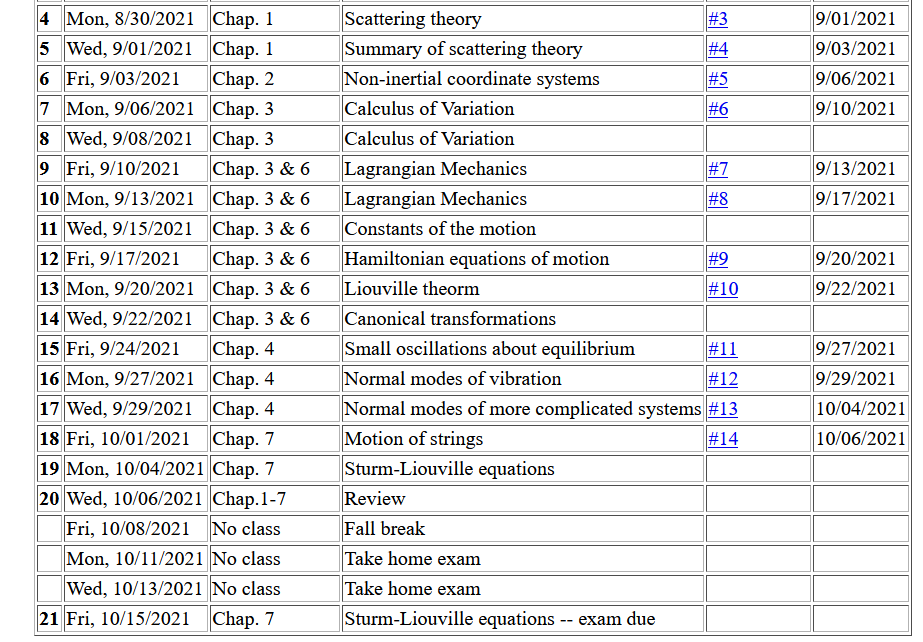 10/4/2021
PHY 711  Fall 2021 -- Lecture 19
2
[Speaker Notes: Expected schedule for the next weeks…]
One-dimensional wave equation 
representing longitudinal or transverse displacements as a function of  x and t , an example of a partial differential equation --
10/4/2021
PHY 711  Fall 2021 -- Lecture 19
3
[Speaker Notes: Review of wave equation.]
The wave equation and related linear PDE’s
10/4/2021
PHY 711  Fall 2021 -- Lecture 19
4
[Speaker Notes: Generalization of the wave equation.   Equations in this class are separable in the time variables and the spatial variable satisfies  a generalized eigenvalue problem of this form.]
Linear second-order ordinary differential equations
Sturm-Liouville equations
applied force
given functions
When applicable, it is assumed that the form of the applied force is known.
solution to be determined
Homogenous problem:  F(x)=0
10/4/2021
PHY 711  Fall 2021 -- Lecture 19
5
[Speaker Notes: We will sometimes want to generalize even further with an “inhomogeneous” term such as an applied force.]
Examples of Sturm-Liouville eigenvalue equations --
10/4/2021
PHY 711  Fall 2021 -- Lecture 19
6
[Speaker Notes: For now, we will focus on eigenvalues of the homogeneous equations.]
Solution methods  of Sturm-Liouville equations  (assume all functions and constants are real):
10/4/2021
PHY 711  Fall 2021 -- Lecture 19
7
[Speaker Notes: The eigenfunctions of these equations have very useful properties such as completeness.]
Why all of the fuss about eigenvalues and eigenvectors?
They are always necessary for solving differential equations
Not all eigenfunctions have analytic forms.
It is possible to solve a differential equation without the use of eigenfunctions.
Eigenfunctions have some useful properties.
10/4/2021
PHY 711  Fall 2021 -- Lecture 19
8
Comment on orthogonality of eigenfunctions
10/4/2021
PHY 711  Fall 2021 -- Lecture 19
9
[Speaker Notes: Orthogonality of eigenfunctions.]
Comment on orthogonality of eigenfunctions -- continued
Vanishes for various boundary conditions at x=a and x=b
10/4/2021
PHY 711  Fall 2021 -- Lecture 19
10
[Speaker Notes: Orthogonality continued.]
Comment on orthogonality of eigenfunctions -- continued
10/4/2021
PHY 711  Fall 2021 -- Lecture 19
11
[Speaker Notes: Orthogonality continued.]
Comment on “completeness”
It can be shown that for any reasonable function h(x), defined within the interval a < x <b, we can expand that function as a linear combination of the eigenfunctions fn(x)
These ideas lead to the notion that the set of eigenfunctions fn(x) form a ``complete'' set in the sense of ``spanning'' the space of all functions in the interval 
a < x <b, as summarized by the statement:
10/4/2021
PHY 711  Fall 2021 -- Lecture 19
12
[Speaker Notes: Notion of completeness.]
Comment on “completeness” -- continued
10/4/2021
PHY 711  Fall 2021 -- Lecture 19
13
[Speaker Notes: Notion of completeness and practical applications.]
Variational approximation to lowest eigenvalue
In general, there are several techniques to determine the eigenvalues ln   and eigenfunctions fn(x). When it is not possible to find the ``exact'' functions, there are several powerful approximation techniques.    For example, the lowest eigenvalue can be approximated by minimizing the function
where          is a variable function which satisfies the
correct boundary values.    The ``proof'' of this inequality is
based on the notion that        can in principle be expanded
in terms of the (unknown) exact eigenfunctions fn(x):
                                   where the coefficients Cn can be 

assumed to be real.
10/4/2021
PHY 711  Fall 2021 -- Lecture 19
14
[Speaker Notes: A very useful property of eigenfunctions related to homework problem]
Estimation of the lowest eigenvalue – continued:

From the eigenfunction equation, we know that
It follows that:
10/4/2021
PHY 711  Fall 2021 -- Lecture 19
15
[Speaker Notes: Proof of theorem continued.]
Rayleigh-Ritz method of estimating the lowest eigenvalue
10/4/2021
PHY 711  Fall 2021 -- Lecture 19
16
[Speaker Notes: Example of the Rayleigh Ritz method.]
A  generally useful solution method -- Green’s function approach
Recall:
10/4/2021
PHY 711  Fall 2021 -- Lecture 19
17
[Speaker Notes: The following slides present solution methods for differential equations involving the use of eigenvalues.]
Solution to inhomogeneous problem by using Green’s functions
Solution to homogeneous problem
10/4/2021
PHY 711  Fall 2021 -- Lecture 19
18
[Speaker Notes: From a knowledge of the Green’s function we can find solutions of related inhomogeneous equations.]
Example Sturm-Liouville problem:
10/4/2021
PHY 711  Fall 2021 -- Lecture 19
19
[Speaker Notes: Example.]
10/4/2021
PHY 711  Fall 2021 -- Lecture 19
20
[Speaker Notes: Solution using eigenfunctions.]
10/4/2021
PHY 711  Fall 2021 -- Lecture 19
21
[Speaker Notes: Continued.]
10/4/2021
PHY 711  Fall 2021 -- Lecture 19
22
[Speaker Notes: In this case, the solution simplifies.]
10/4/2021
PHY 711  Fall 2021 -- Lecture 19
23
[Speaker Notes: Another method of finding a Green’s function.]
General method of constructing Green’s functions using homogeneous solution
10/4/2021
PHY 711  Fall 2021 -- Lecture 19
24
[Speaker Notes: Green’s function based on homogeneous solutions (not eigenfuntions).]
10/4/2021
PHY 711  Fall 2021 -- Lecture 19
25
[Speaker Notes: Some details.]
10/4/2021
PHY 711  Fall 2021 -- Lecture 19
26
[Speaker Notes: More details.      To be continued.]